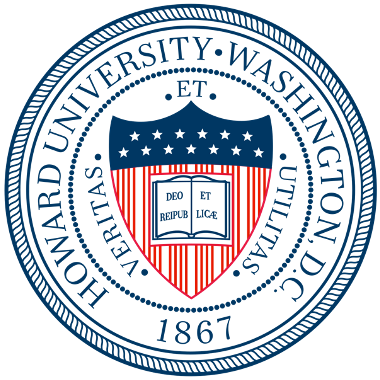 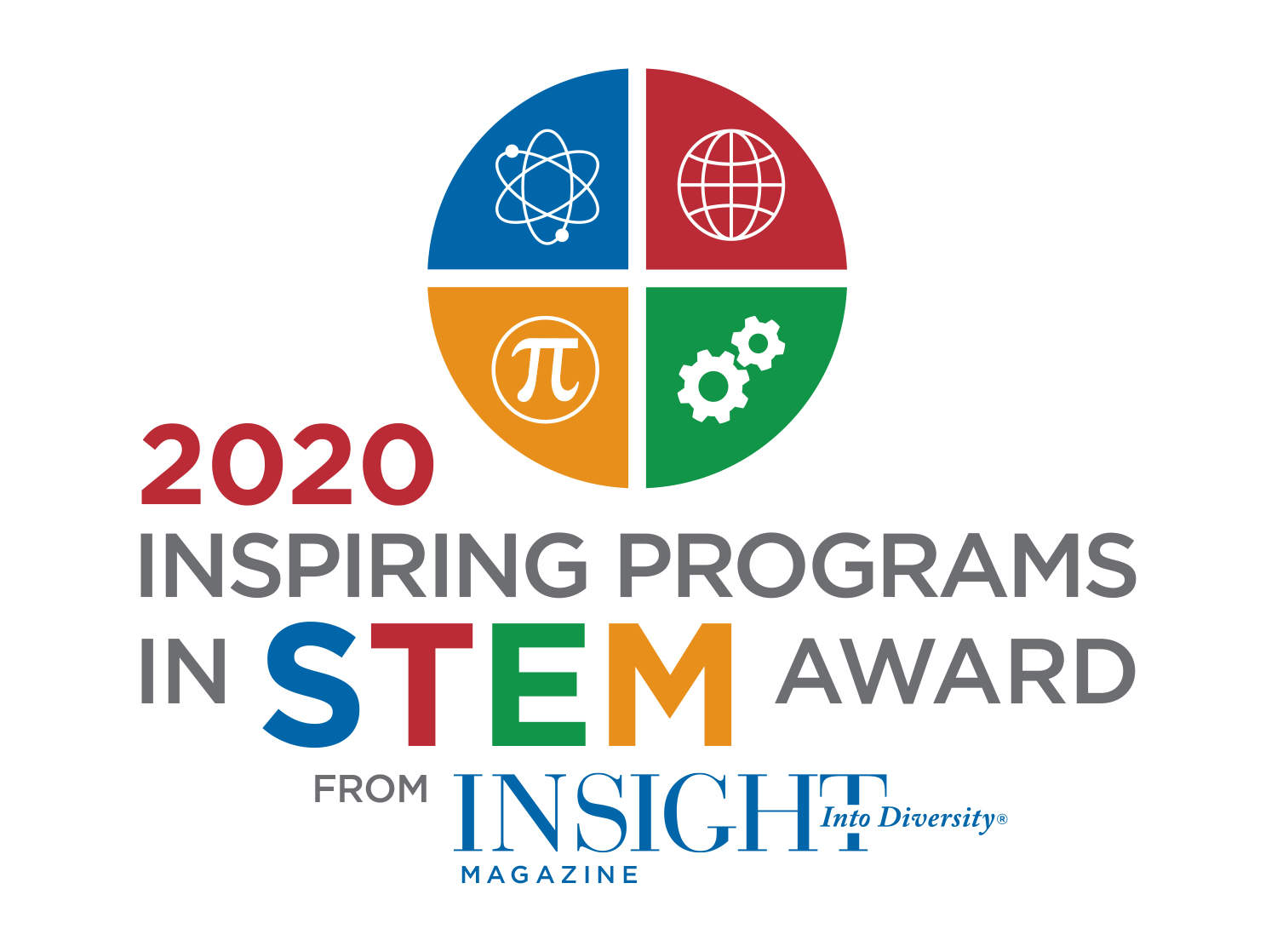 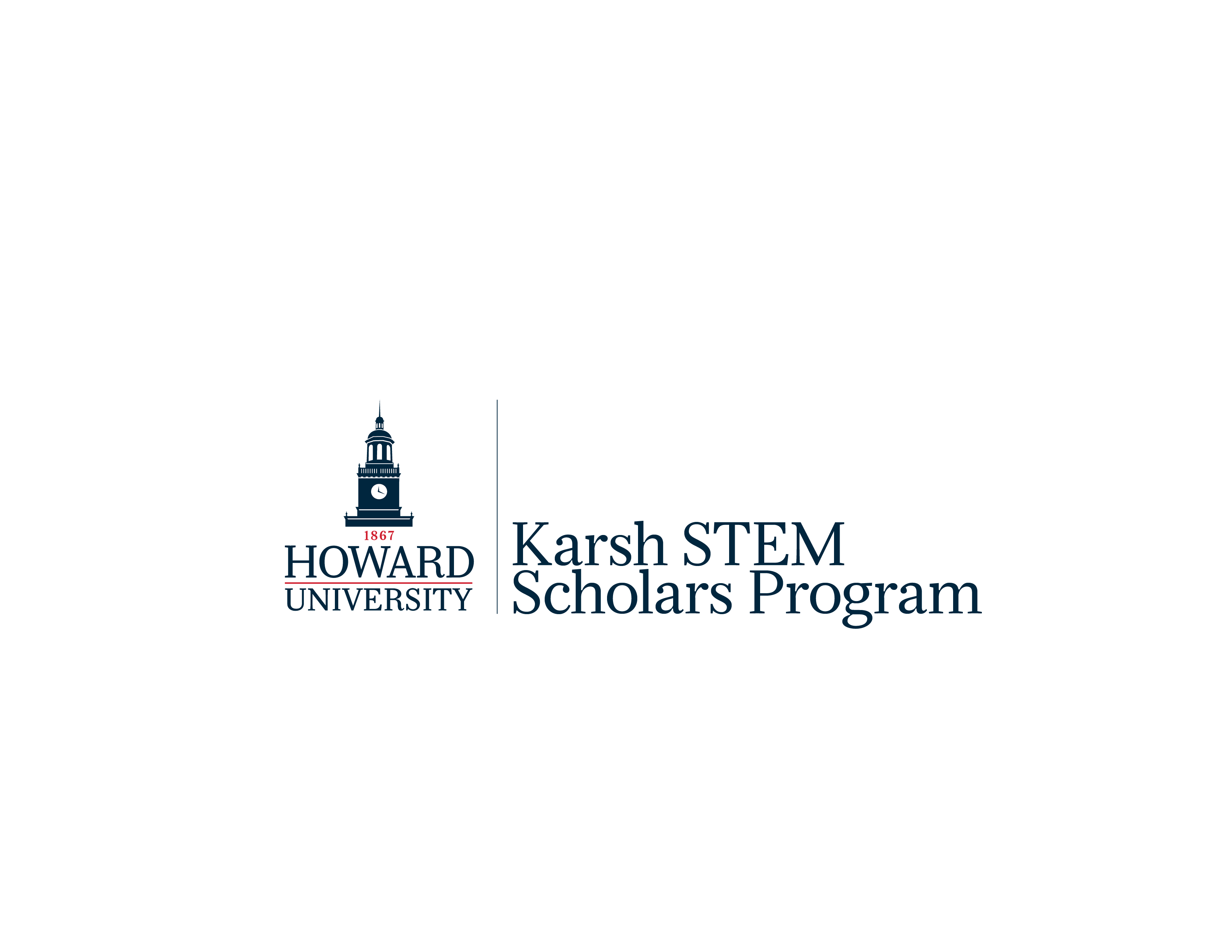 Program History
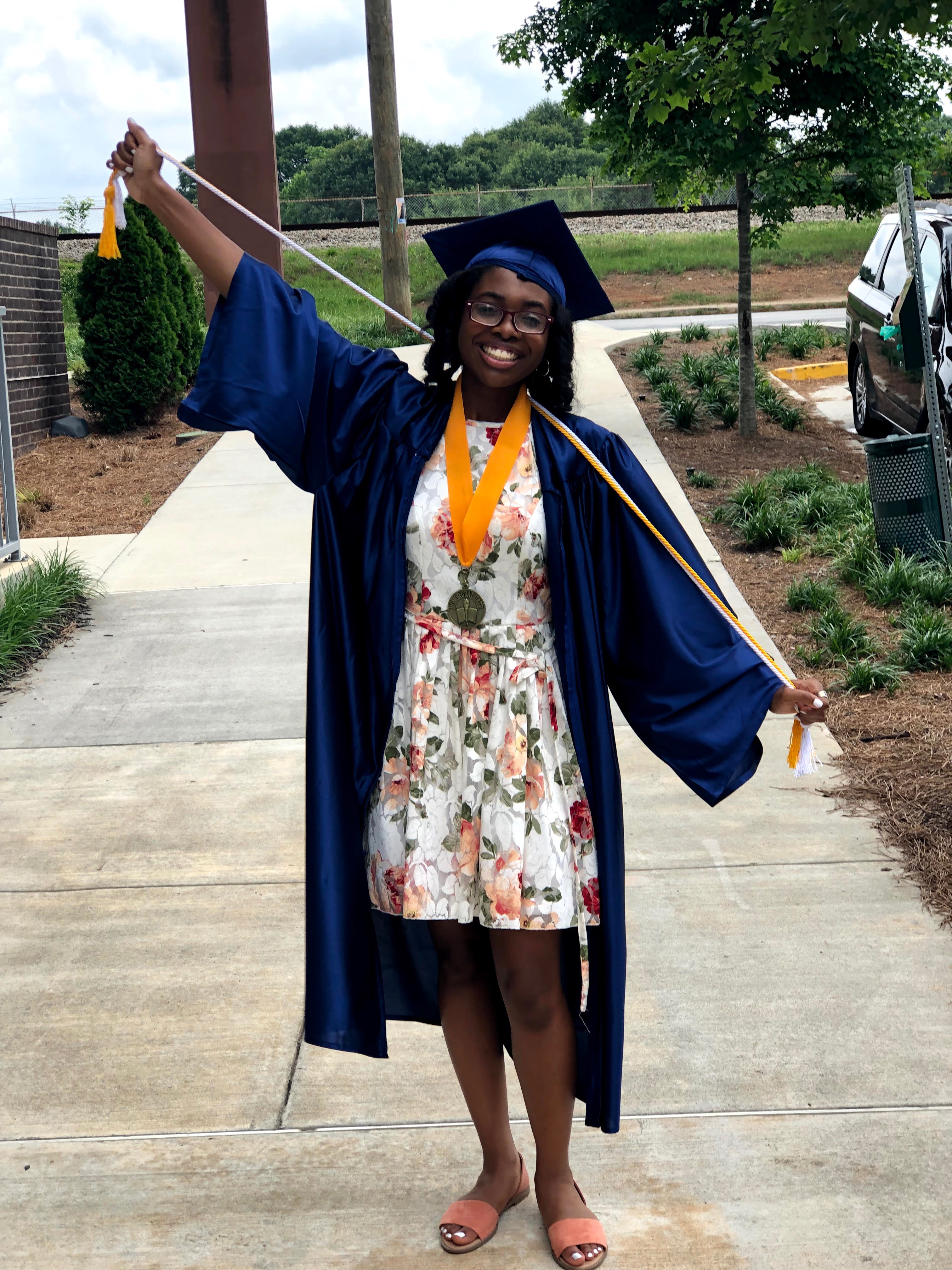 The Karsh STEM Scholars Program presents an opportunity for academically talented students interested in STEM fields to become thinkers, researchers, educators and leaders. Students who are selected for the program are required to major in a STEM-related discipline, and ultimately pursue, a PhD, or a combined MD/PhD. The program focuses on building a global perspective to prepare its students to live, prosper and contribute to a world that is increasingly diverse and global in nature. 

Replication of University of Maryland Baltimore County’s Meyerhoff Scholars Program

Planning began in 2016 for the “Bison STEM Scholars Program”

First Cohort started in the Summer of 2017

10-million-dollar gift from the Karsh Foundation in 2020
Charis Haynes, Class of 2020
 Cohort K-4
Mission & Goals
To recruit and graduate underrepresented minorities and particularly African Americans into STEM disciplines. To encourage program participants to go on to graduate and professional schools to earn STEM PhDs and combined MD/PhDs to address the underrepresentation of URMs at the highest levels of STEM. 

Prepare program scholars for a successful undergraduate experience. Scholars will experience growth in both the academic and social dimensions.

Assist program scholars to become strong applicants for graduate and professional schools. 
	
Engage scholars in program-related service to the community surrounding Howard University.
“One Standard: Excellence”
Student Highlights
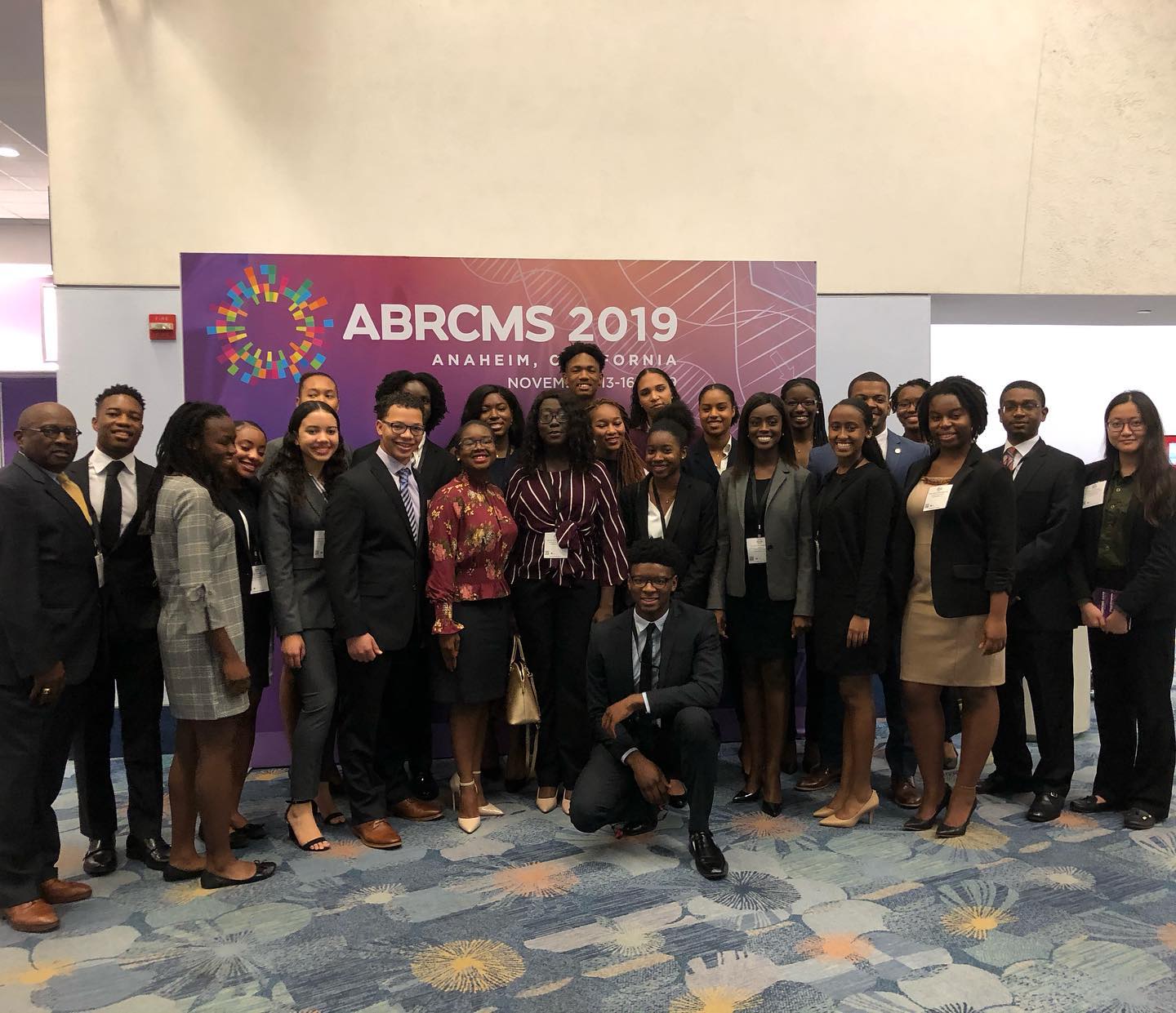 Awards, Honors, and Publications:
Goldwater Scholar (2)
NSF Graduate Research Fellowship
American Institute of Chemical Engineering Student Award
AMP# Scholar
Phi Beta Kappa Dean’s List Clinton Global Initiative University participant
Outstanding Research Presentations at ABRCMS and SACNAS conferences 
Cell Press “Rising Black Scientist Award”
Chemistry Department Award for Excellence in General Chemistry 
Upsilon Pi Epsilon Computer Science Honor Society
Science Direct – article (2-scholars)
Materials Science & Engineering – article
Forbes – Reflections on Michele Obama’s Reaching Higher Summit
KSSP Scholars exhibiting one standard of excellence at the 2019 ABRCMS Conference in California
The Winner’s Circle
Jacob Brooks, K-2
Poster, ABRCMS 2019
 
Kimberly Gardner, K-1
Oral, ABRCMS 2019
 
Patricia Mensah, K-1
Poster, ABRCMS 2019

Adjoa Osei-Ntansah, K-1
Poster, ABRCMS 2019
 
Imani Ross, K-2
Oral, ABRCMS 2019
 
Saron Yoseph, K-2
Poster, ABRCMS 2019

Nina Wallace, K-1
Poster, ABRCMS 2018
Jazmine Grant, K-2
2021 Goldwater Scholar

Kameron Walker, K-2
2021 National Science Foundation Fellowship

Olufolakemi "Fola" Olusanya, K-1
Cell Press 2021 Rising Black Scientists Award

Alexandria Adigun, K-1
2020 Goldwater Scholar

Taylor Phillips –Jones, K-1
Oral, Black In Neuro Conference 2020

Christopher Flowers, K-1
Poster, VSU Undergraduate Research Conference 2019
 
Pilar O’Neal, K-1
Poster, AfroBioTech Research Conference 2019
 
Jacob Brooks, K-2
Poster, SACNAS 2019
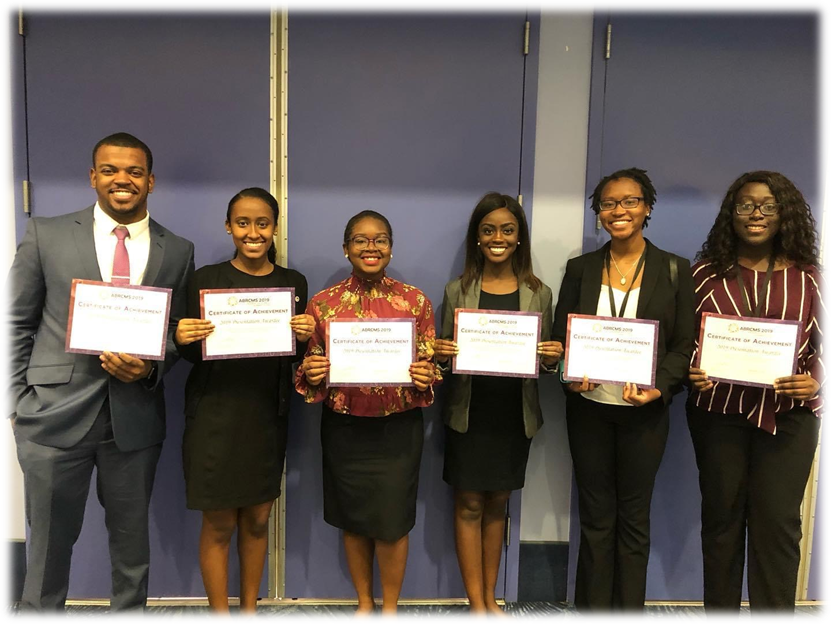 Award winning KSSP Scholars at the 2019 ABRCMS Conference in California
K-1 Graduate School Offers
Members of Inaugural Cohort K-1 will attend the following institutions in the Fall 2021:
Oakland University
University of Maryland-Baltimore
Florida Agricultural & Mechanical University
Meharry Medical College
Howard University (5)
Johns Hopkins University (2)
Stanford
University of Pennsylvania (2) 
Columbia University (2)
Carnegie Mellon
University of California San Diego
Yale University
Northwestern University
Purdue University
NYU (2)
Loyola University-Chicago
Boston University
The Inaugural Cohort started in 2017 and graduated in May 2021
Internships
Scholars are required to engage in research experiences every summer
Weill Cornell Gateway to the Laboratory
AMGEN at UT-Southwestern
Google STEP Internship
NASA - JPL
Naval Research Laboratory
Children’s National Medical Center
Harvard Amgen Scholars
MIT MSRP
UC STARS
NSF – CREST
University of Pennsylvania
UT Austin
University of Utah
University of Colorado 
Regeneron Pharmaceuticals
Brookhaven National Laboratory
Pacific Northwest National Laboratory
Wash U Summer Engineering Fellowship
Johns Hopkins Diversity Summer Program
Vanderbilt Pre-MSTP Program
SURP , ICHAN School of Medicine at Mt. Sinai
MD Anderson Women and Minority Inclusion Program
Rutgers RISE
University of Minnesota LSSURP
Institute of Molecular Pathology – Vienna
NIAID
NYU
University of Virginia
Gateways to the Laboratory at Weill Cornel
Eli Lilly
Nathan Schnaper Intern Program-University of Maryland Medical System
K-1 Scholar, Patricia Mensah, presenting her summer research
Our KSSP Physics Scholars
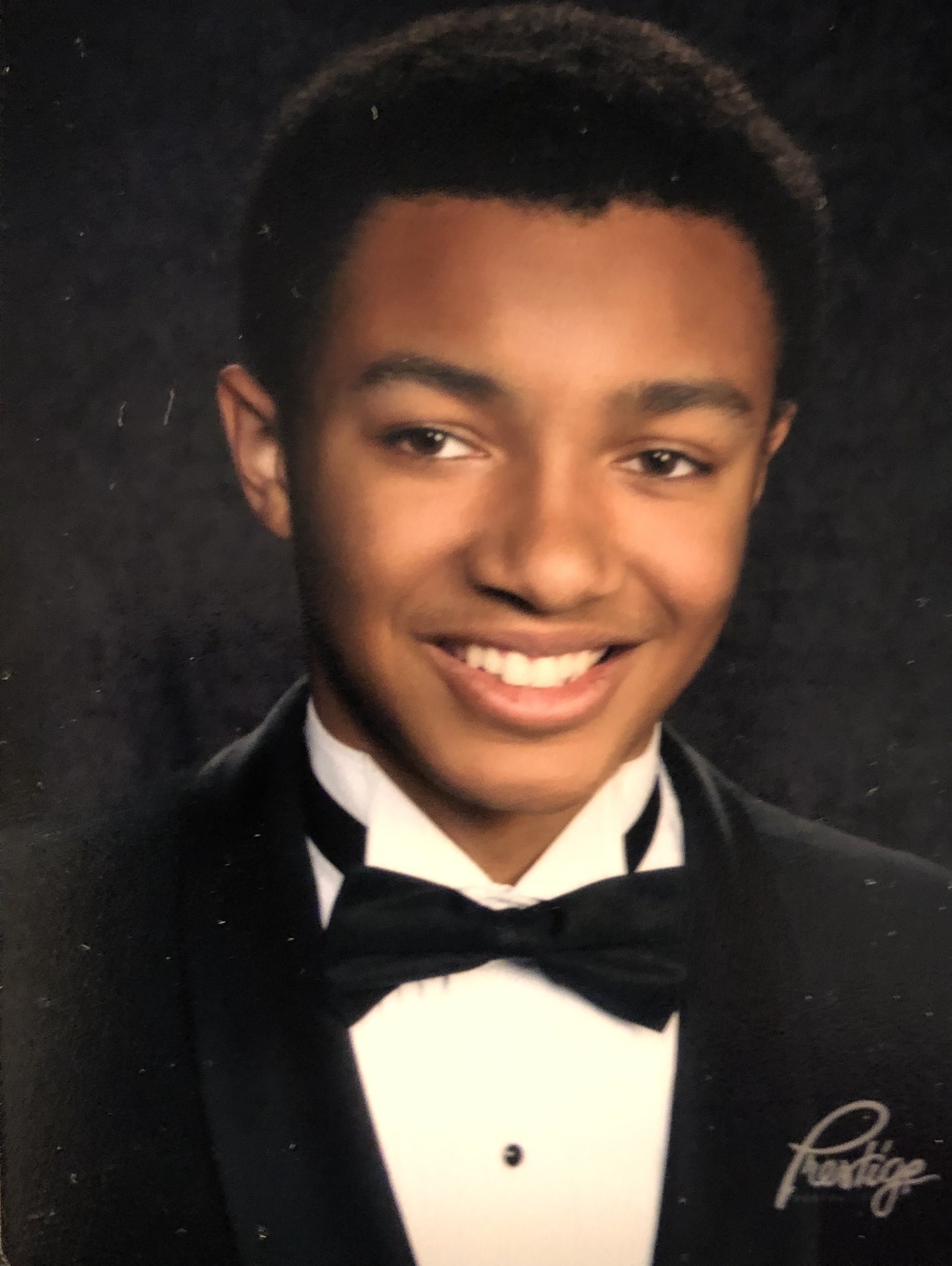 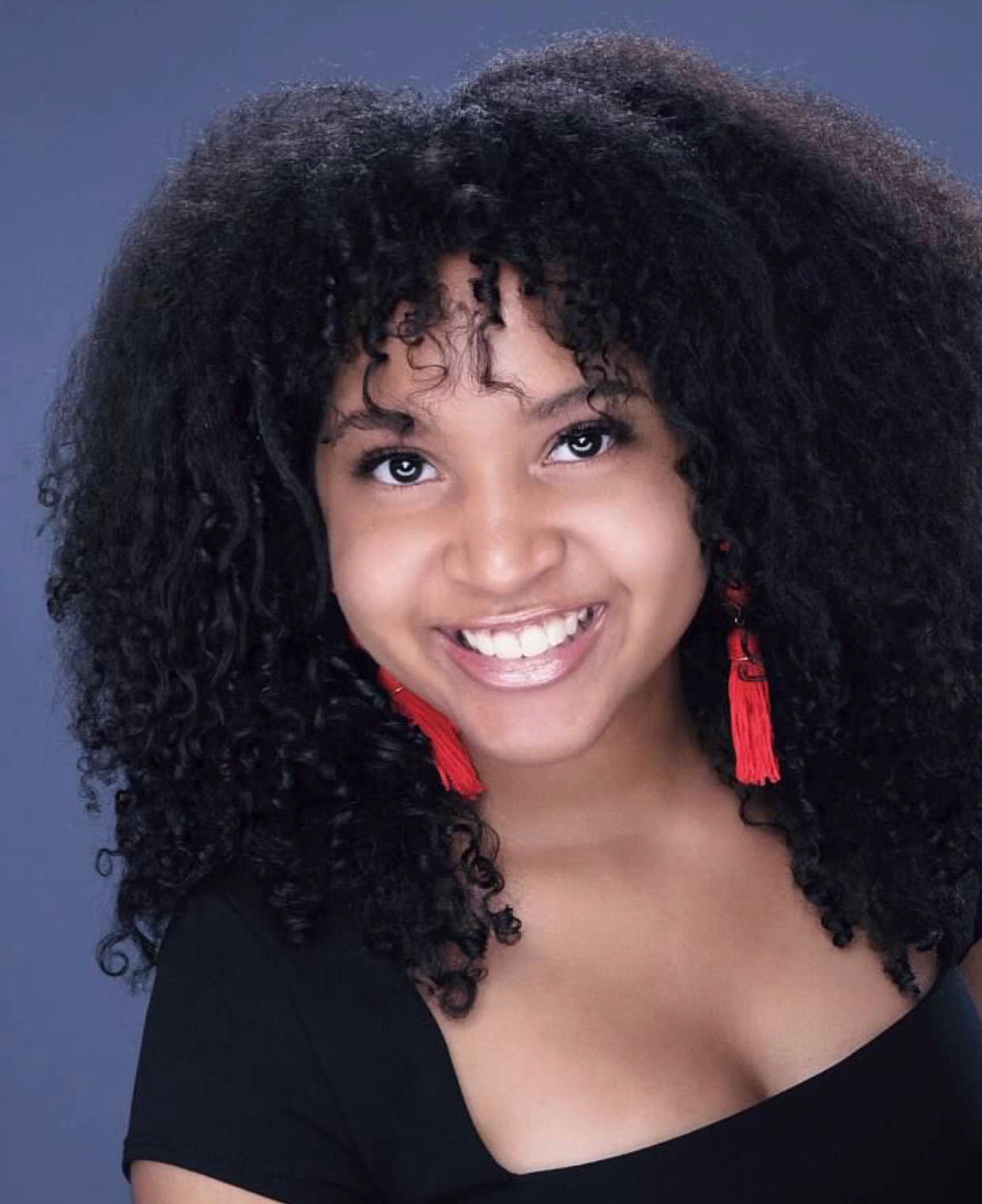 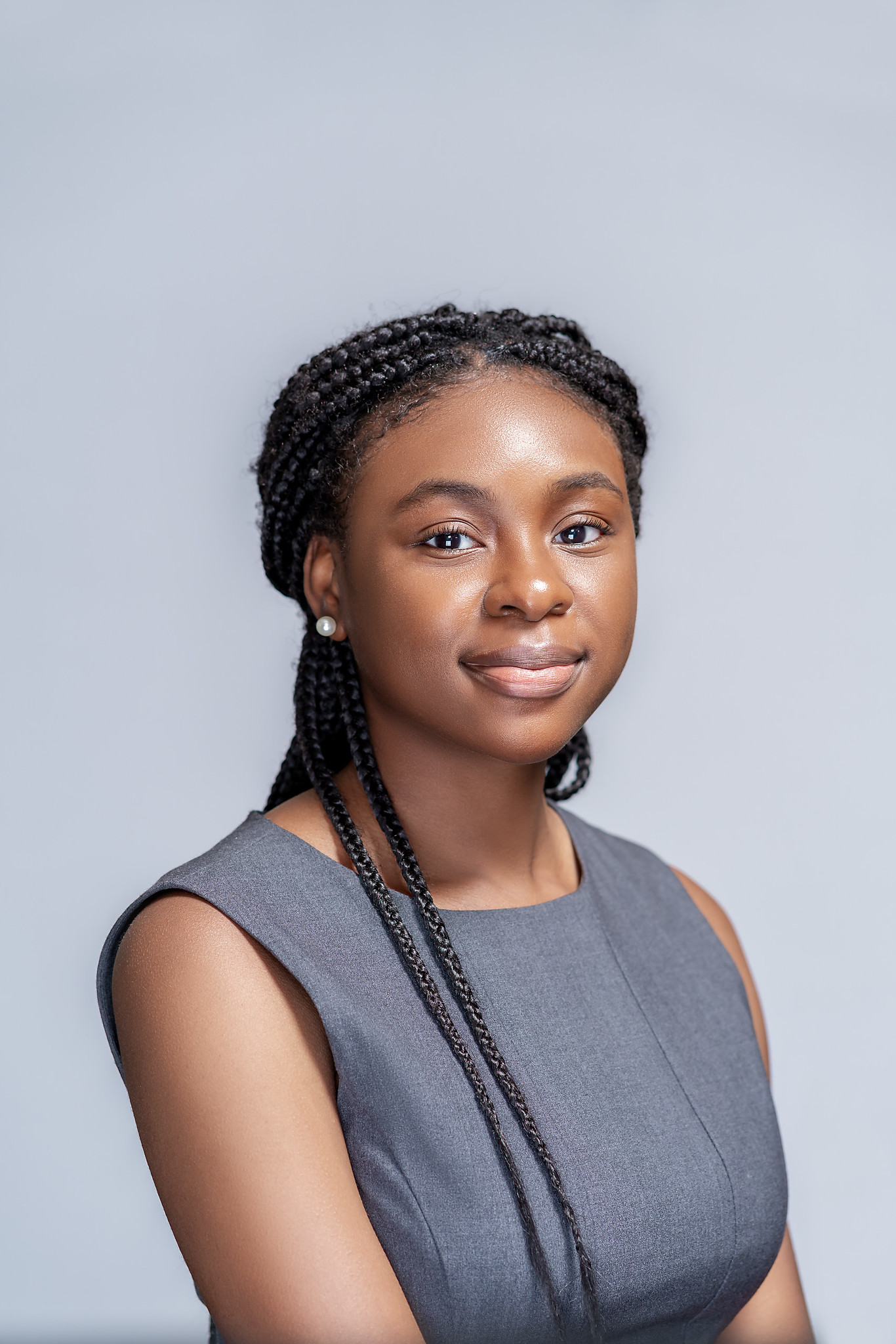 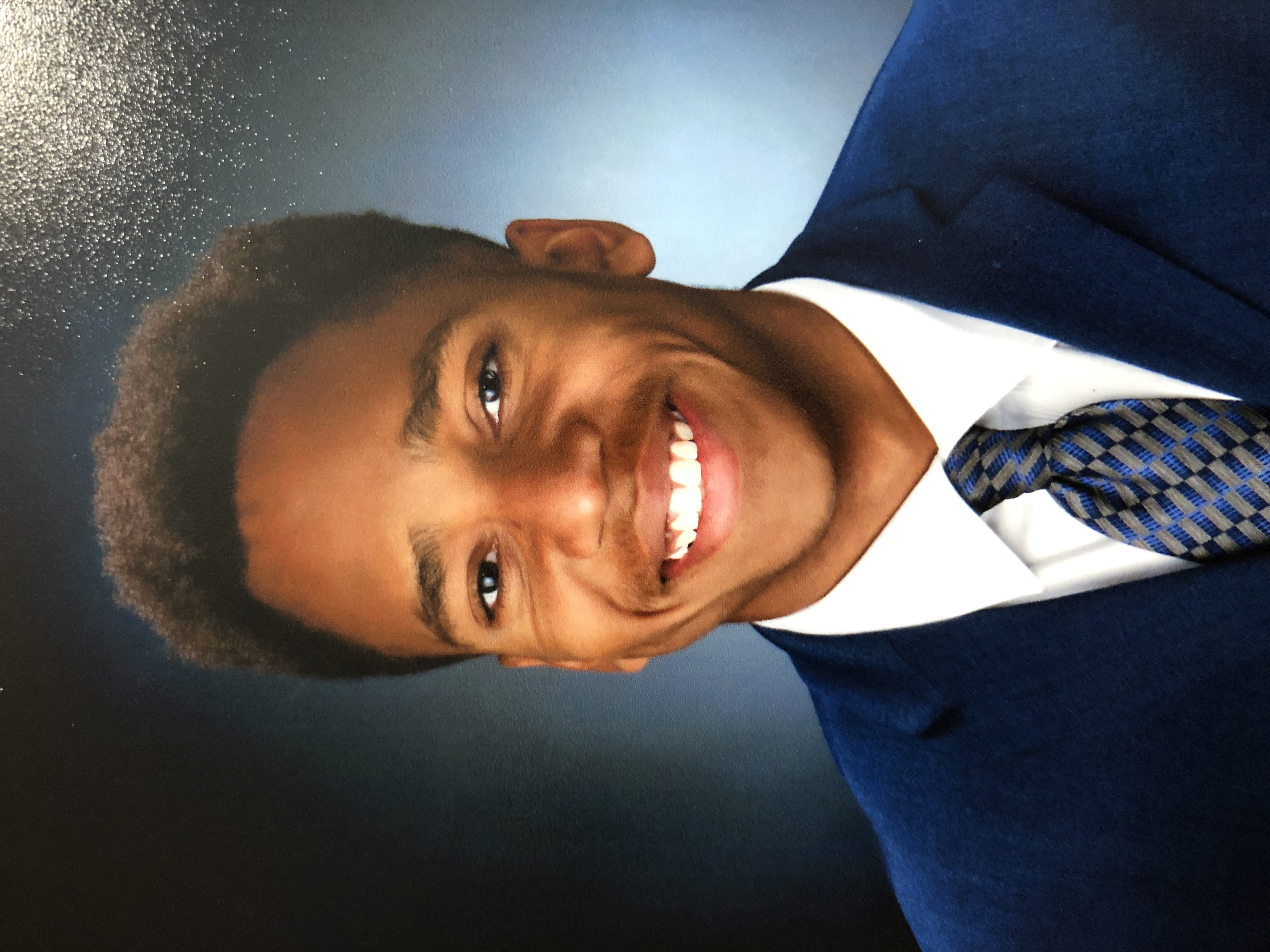 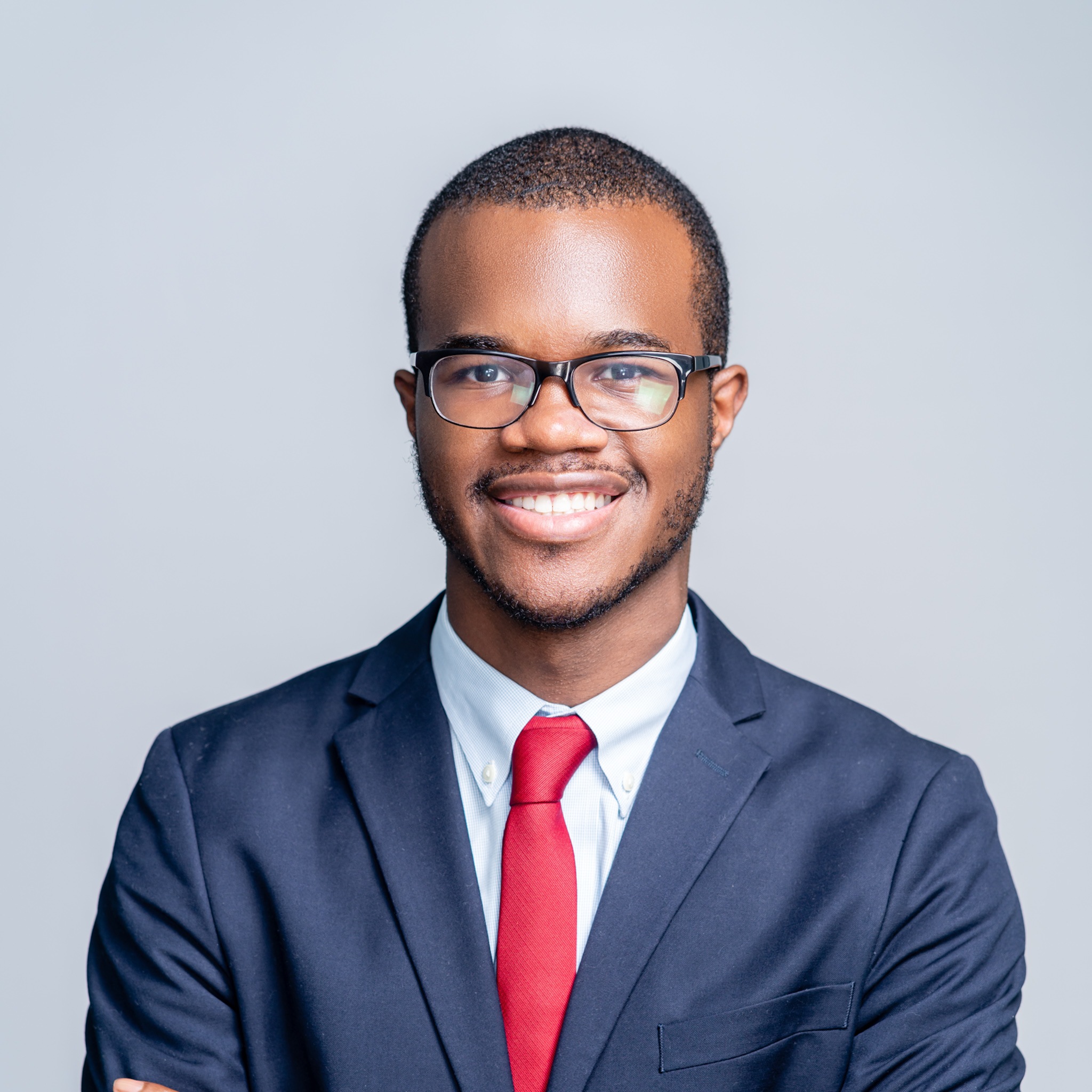 Ayanna Mann
K-5
Victoria Adebayo
K-3
Cade Boggan
K-4
Ajani Smith-Washington
K-1
Jon-Edward Stokes
K-4
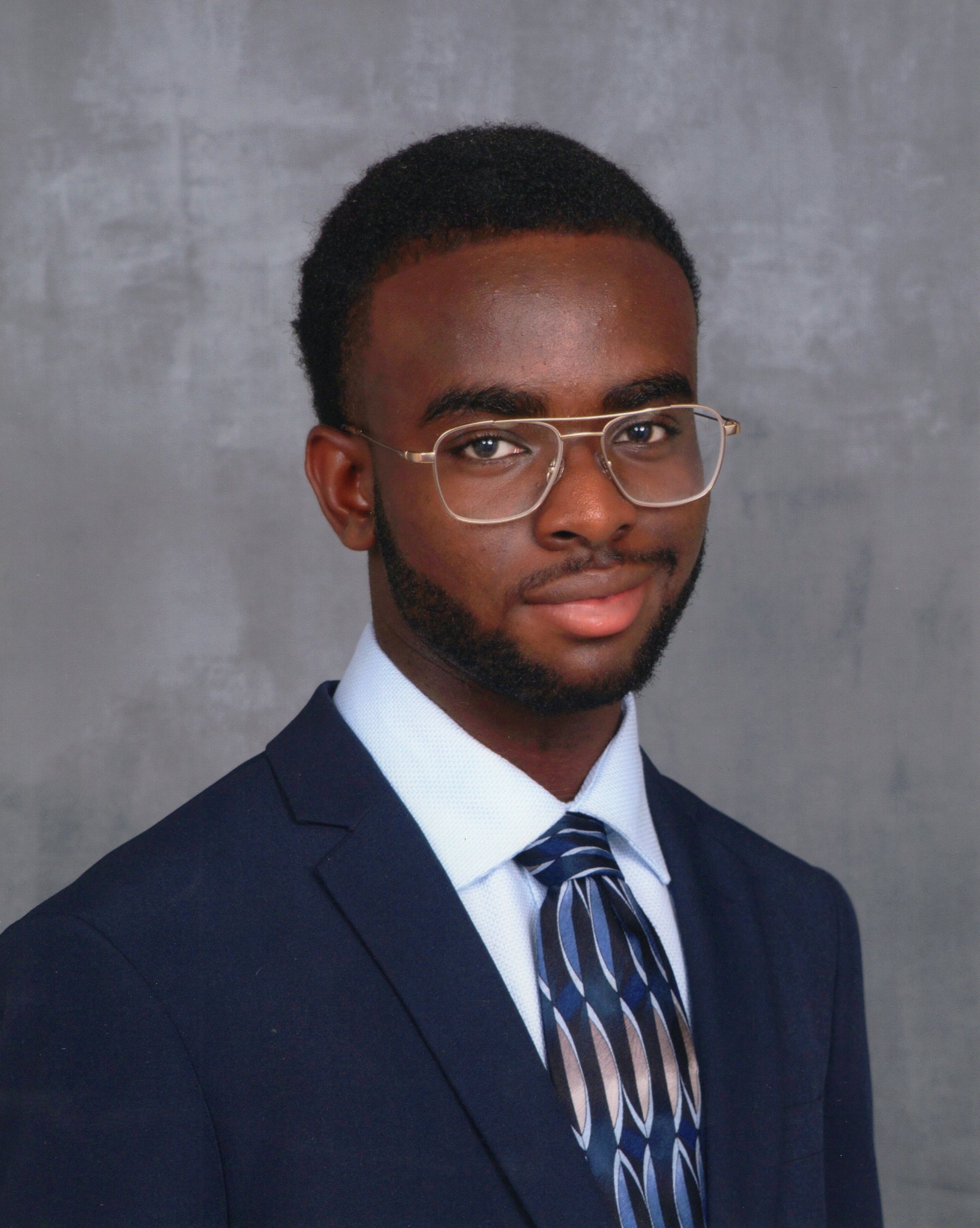 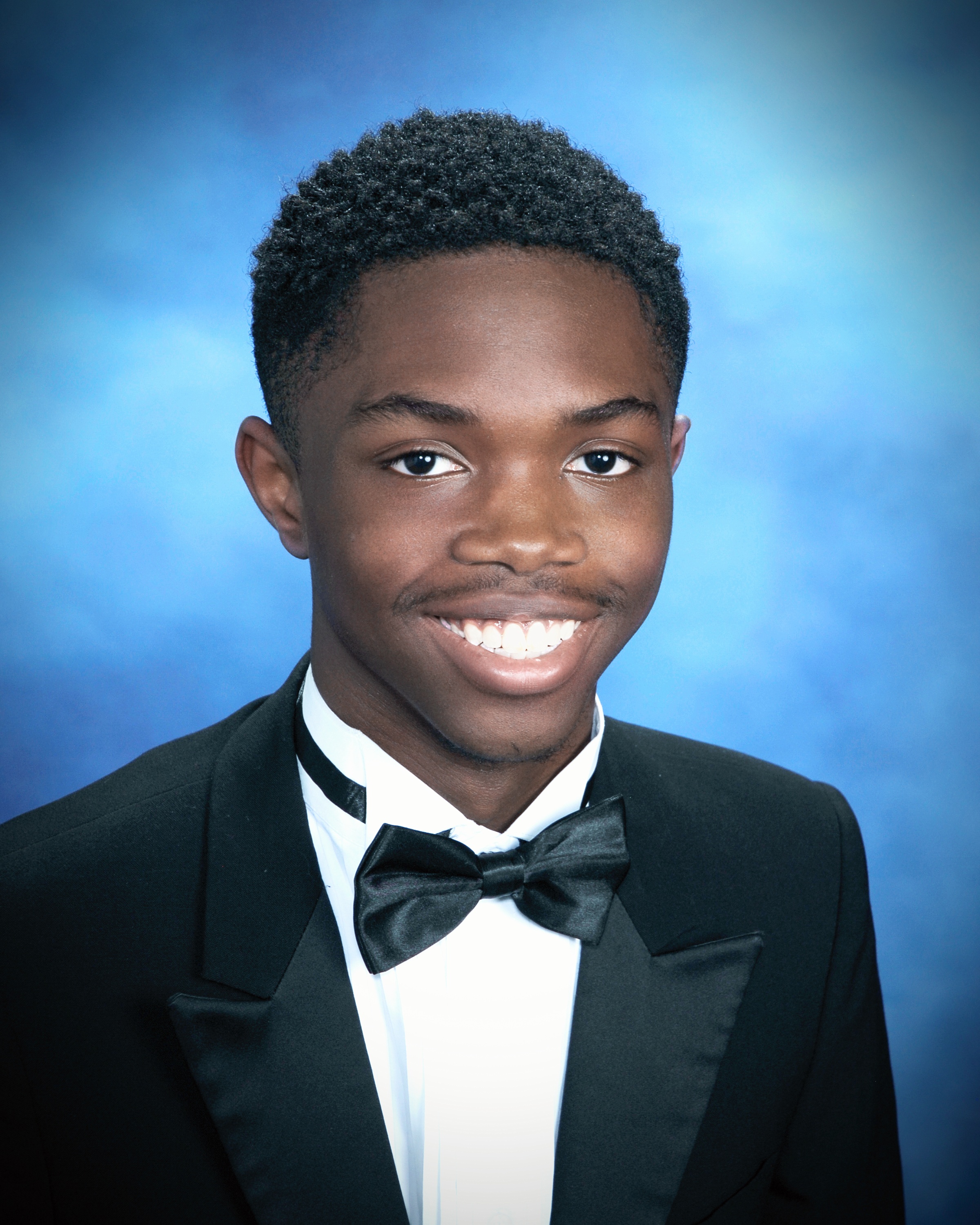 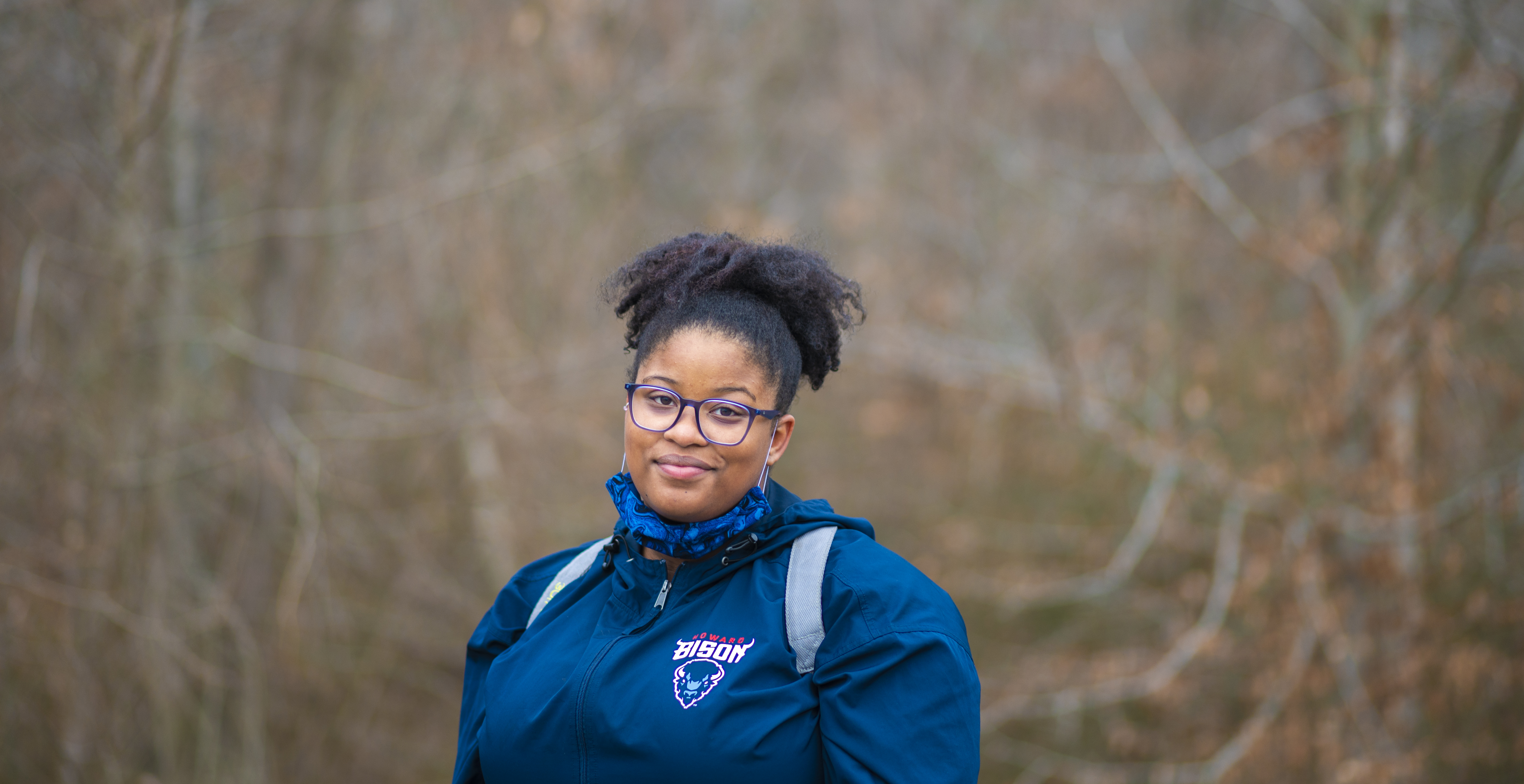 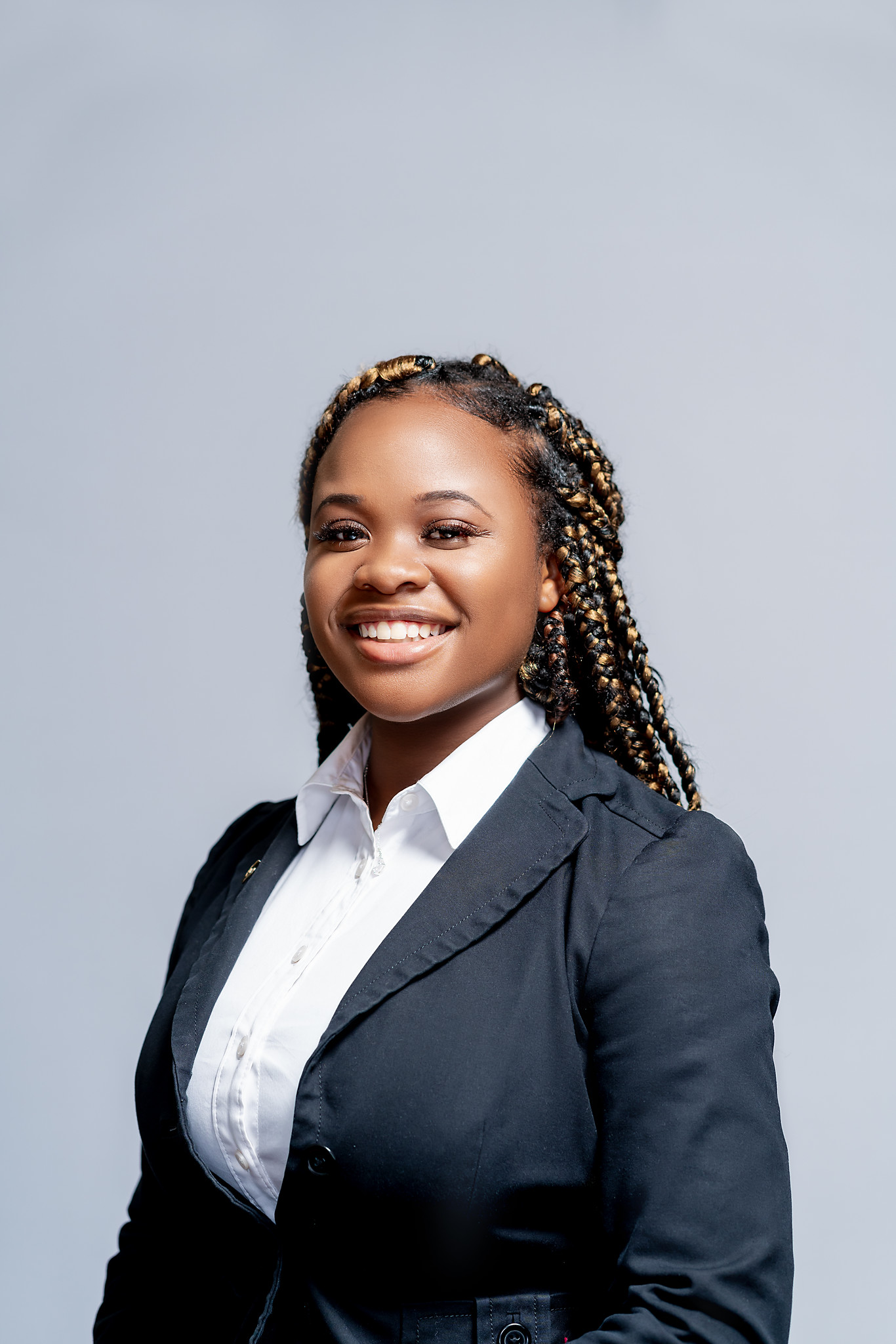 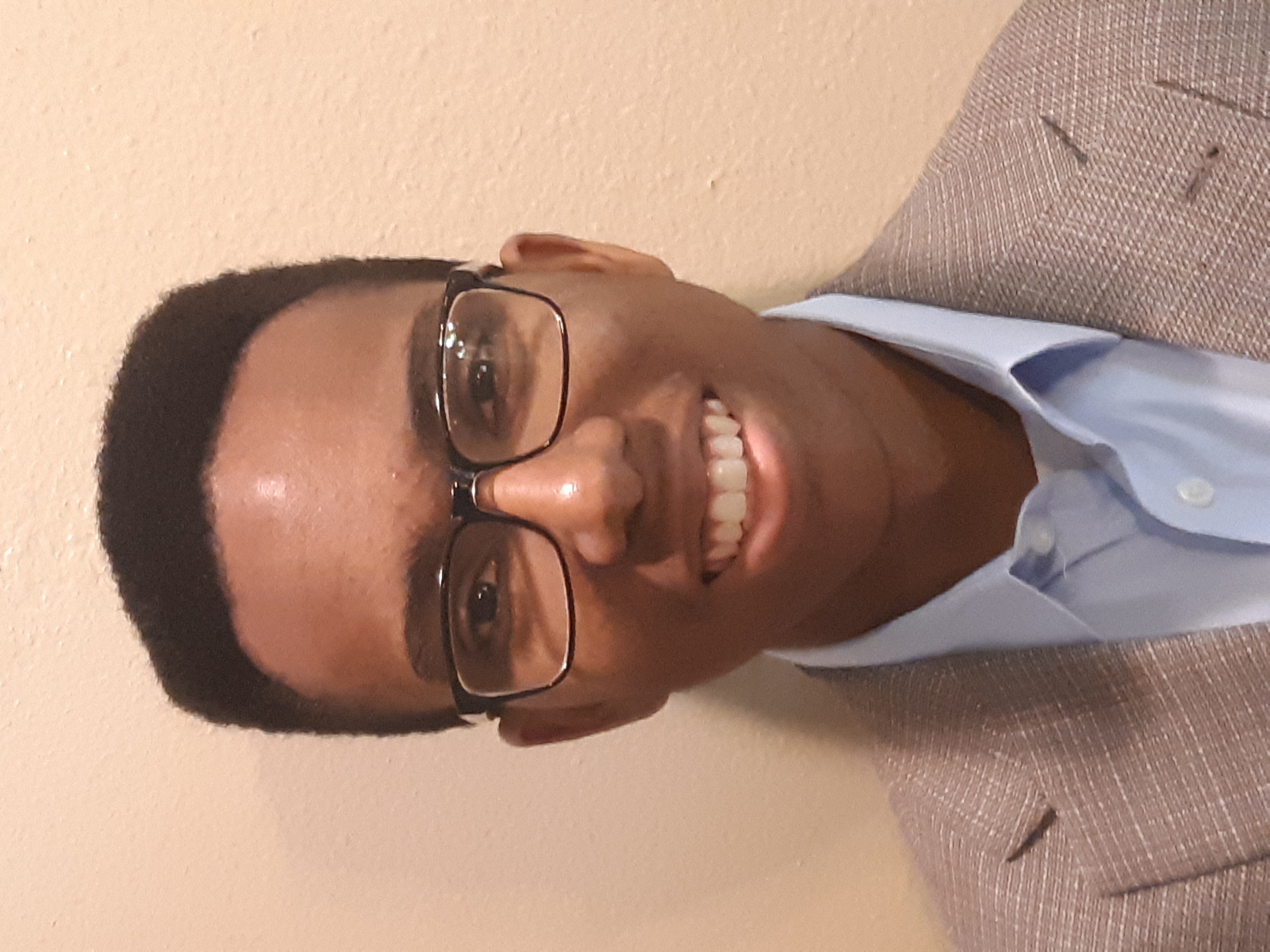 Jonathan Greer
K-5
Brady Dye
K-4
Dayna Jackson
K-5
Carissma McGee
K-3
Myles Pope
K-4
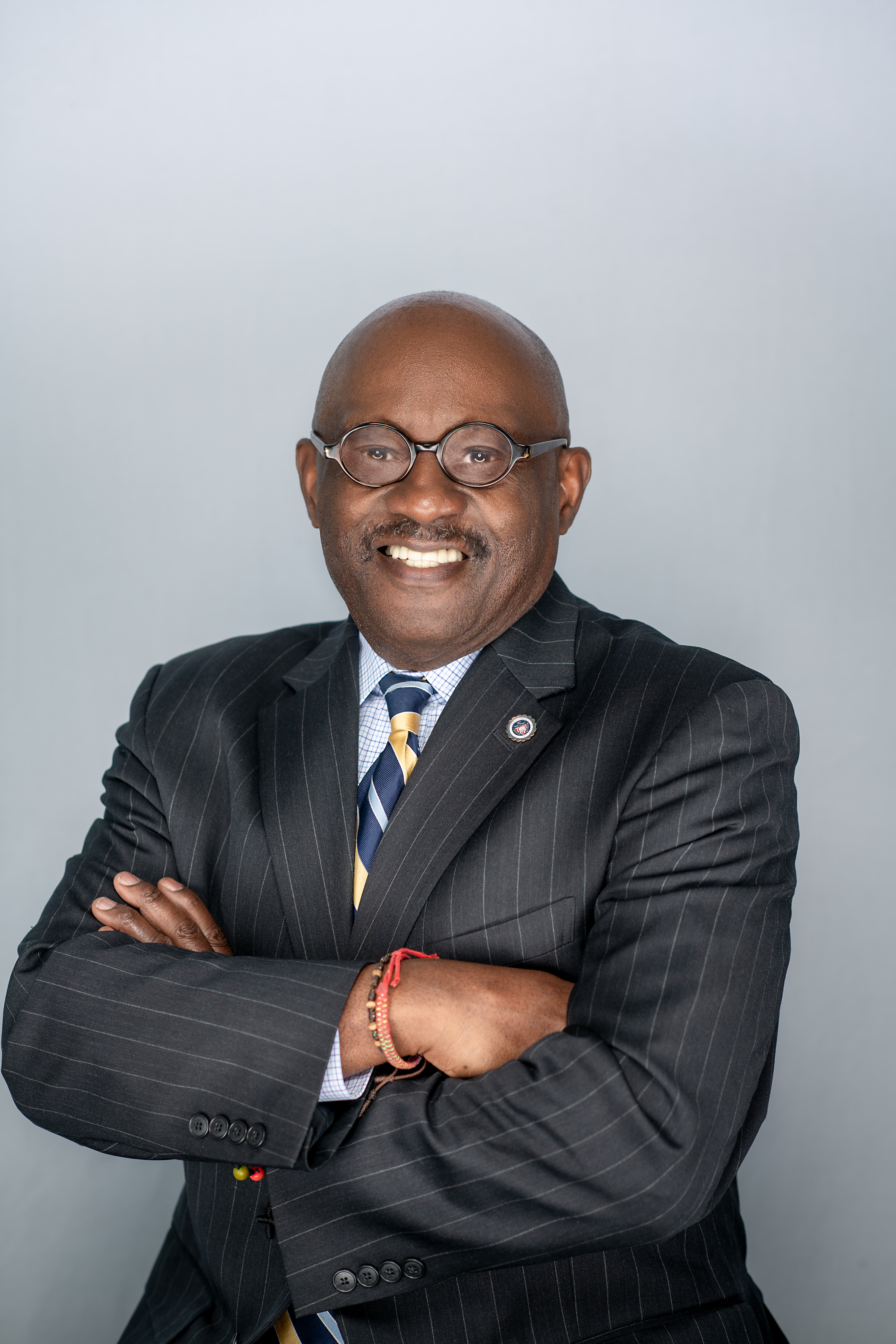 Next Steps/Action Items
How can scientists in the collaboration support Physics students in the Karsh STEM Scholars Program?
Ron H. Smith, Director
KSSP
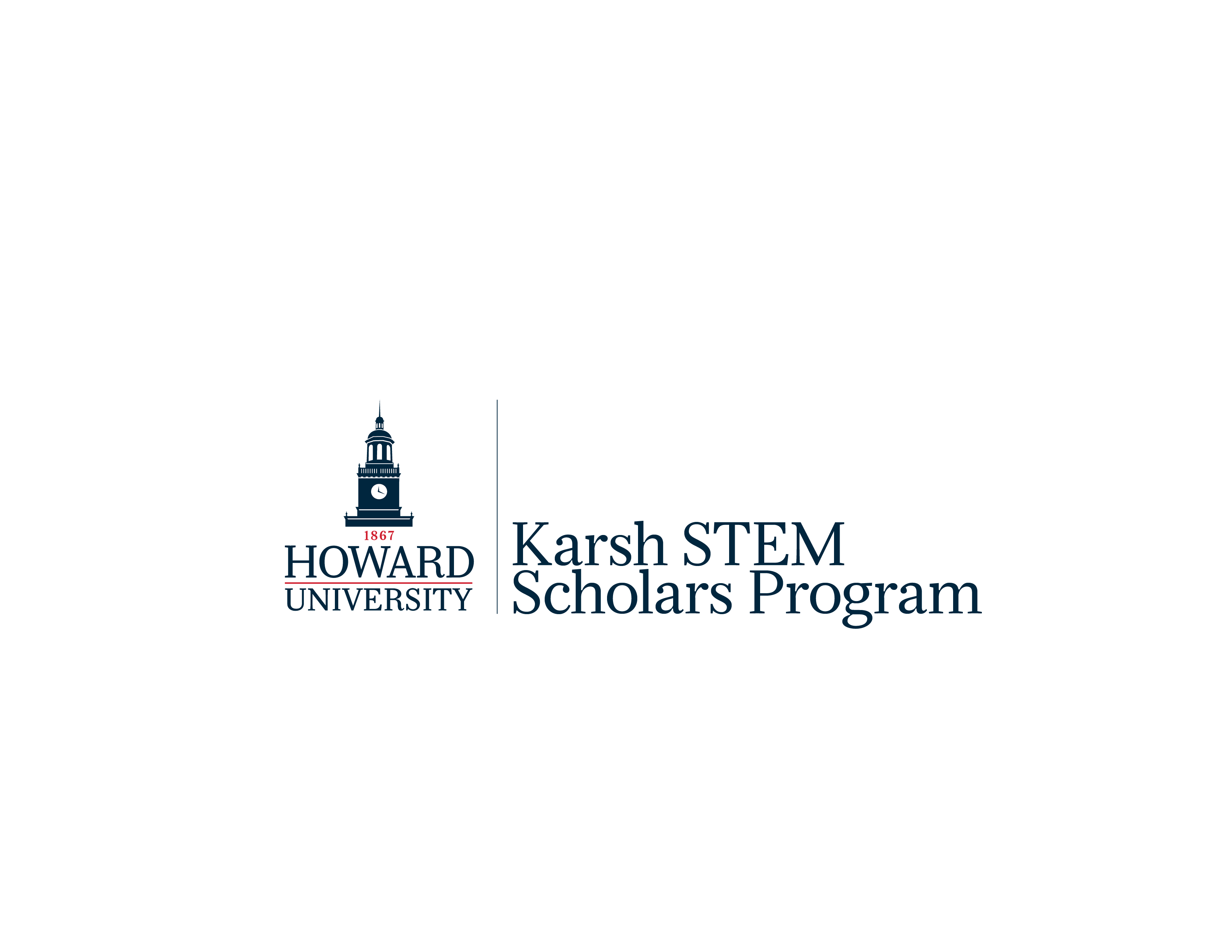